PRÉNOM
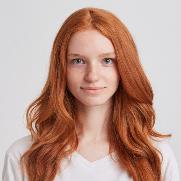 NOM
Mobile:
07 07 07 07 07
Titre du poste recherché
Email:
info@presentation-powerpoint.com
A PROPOS DE MOI
Décrivez en quelques lignes votre parcours professionnel, vos compétences clés pour le poste et vos objectifs de carrière. Ceci est en fait une introduction à votre lettre de motivation. Décrivez en quelques lignes votre parcours professionnel, vos ,,,
Adresse:
Ville, pays
EXPERIENCE PROFESSIONNELLE
Janvier 20xx 
Mars 20xx
NOM ENTREPRISE | POSTE OCCUPÉ
Décrivez ici les fonctions que vous avez occupé pour ce poste. Décrivez également vos missions et les résultats que vous avez obtenu.
Janvier 20xx 
Mars 20xx
NOM ENTREPRISE | POSTE OCCUPÉ
Décrivez ici les fonctions que vous avez occupé pour ce poste. Décrivez également vos missions et les résultats que vous avez obtenu.
Anglais
Espagnol
Alemand
MS Office
Facebook ADS
Google ADS
Janvier 20xx 
Mars 20xx
Janvier 20xx 
Mars 20xx
NOM ENTREPRISE | POSTE OCCUPÉ
Décrivez ici les fonctions que vous avez occupé pour ce poste. Décrivez également vos missions et les résultats que vous avez obtenu.
NOM ENTREPRISE | POSTE OCCUPÉ
Décrivez ici les fonctions que vous avez occupé pour ce poste. Décrivez également vos missions et les résultats que vous avez obtenu.
FORMATION
DIPLÔME / NOM DE L’UNIVERSITÉ OU ÉCOLE
Décrivez en une ligne les objectifs et les spécialités de cette formation. Inscrivez votre mention si vous en avez eu une.
Janvier 20xx 
Mars 20xx
Janvier 20xx 
Mars 20xx
DIPLÔME / NOM DE L’UNIVERSITÉ OU ÉCOLE
Décrivez en une ligne les objectifs et les spécialités de cette formation. Inscrivez votre mention si vous en avez eu une.
COMPETENCES
LANGUES
[Speaker Notes: www.presentation-powerpoint.com]